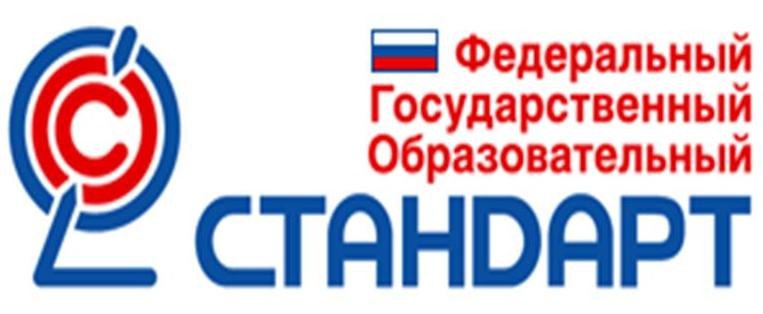 Пояснительная записка
рабочей программы учебного предмета
в соответствии с требованиями ФГОС
Шайдурова Валентина Федоровна
Учитель английского языка
ГБОУ «Школа №106»
Санкт-Петербург
2016
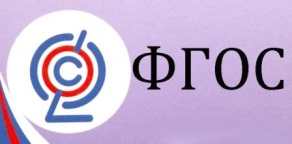 Пояснительная записка
рабочей программы
В «Пояснительной записке» : 
- дается общая характеристика рабочей программы, 
- раскрываются особенности каждого раздела программы, преемственность ее содержания с важнейшими нормативными документами и содержанием программы для основного общего образования; 
- определяются цели и задачи изучения  курса.
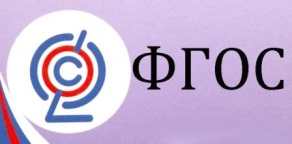 Пояснительная записка
(общая характеристика программы)
Программа включает восемь разделов: 
«Пояснительная записка», где дается общая характеристика программы и сформулированы цели изучения предмета.
«Общая характеристика учебного предмета», дается общая характеристика курса, его вклада в решение основных педагогических задач в системе основного общего образования
«Место учебного предмета в учебном плане», в котором определяется количество часов, отведенное на изучение предмета.
«Личностные, метапредметные и предметные результаты», где дается общая характеристика трех видов планируемых результатов.
«Основное содержание», где представлено изучаемое содержание, объединенное в содержательные блоки.
«Тематическое планирование», в котором дан перечень тем курса и число учебных часов, отводимых на изучение каждой темы, представлена характеристика основного содержания тем и основных видов деятельности ученика (на уровне учебных действий).
«Планируемые результаты», в котором дается характеристика предметных результатов по учебным годам и уровням достижения.
«Учебно-методическое и материально-техническое обеспечение образовательного процесса», где дается характеристика необходимых средств обучения и учебного оборудования, обеспечивающих результативность преподавания _____________в современной школе.
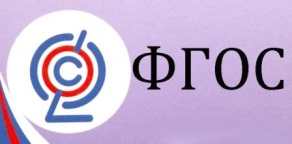 Цель изучения 
учебного предмета
- формулируется на основе конкретизации общей цели основного общего образования и с учётом специфики учебного предмета

- цель должна быть однозначно понимаема и  диагностируема
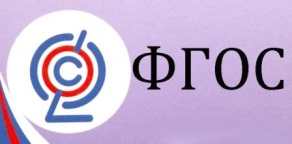 Цель изучения учебного 
предмета (вариант)
Достижение обучающимися результатов изучения предмета в соответствии с требованиями, утвержденными Федеральным государственным образовательным стандартом основного общего образования. 

Освоение межпредметных понятий, универсальных учебных действий, обеспечивающих успешное изучение данного и других учебных предметов на уровне среднего общего образования, создание условий для достижения личностных результатов основного общего образования.
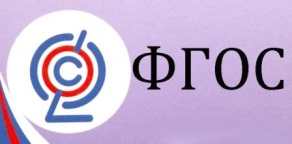 Общая характеристика 
учебного предмета
Роль учебного предмета 
в образовании молодого поколения?

Что дает учащимся учебный предмет?

Вклад  учебного предмета в образование и развитие личности?
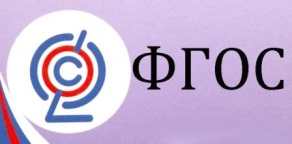 Общая характеристика 
учебного предмета
Основные разделы программы учебного предмета, курса. 

Перечень форм организации учебной деятельности обучающихся, включая формы с привлечением ресурсов других организаций, социокультурной образовательной среды города.  

Перечень методов организации учебной деятельности, включая методы интенсивного обучения, с обоснованием выбора методов. 

- Описание связи с другими учебными предметами в части преемственности содержания элементов образования, формирования межпредметных понятий, обеспечения проектной деятельности, конвергентного образования, синхронизации учебных модулей и тем, включая предметы из других предметных областей.
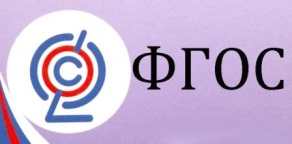 Личностные, метапредметные и предметные результаты
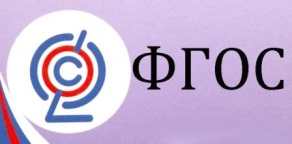 Основное содержание
Строится по разделам и темам. 
При разработке учебной программы следует учитывать содержание в примерной программе. 
При описании содержания тем рабочей программы рекомендуется такая последовательность изложения:
- название раздела с указанием количества часов, необходимых на его изучение;
- название темы с указанием количества часов, необходимых на ее изучение;
- содержание учебного материала (дидактические единицы).
Метапредметное содержание в рамках предметного курса
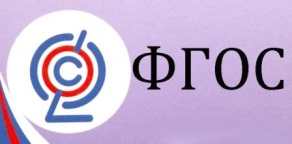 1. Межпредметные понятия
пространство, время, хаос, порядок, число,  закономерность, закон и другие.

2. Универсальные учебные действия

3. Метапредметные темы в рамках предметных курсов 
«Пространство и время», 
«Мир как система систем», 
«Знание - незнание», 
«Пространство и время», 
«Модель - способ - рисунок»,
«Порядок и хаос» и т.д.
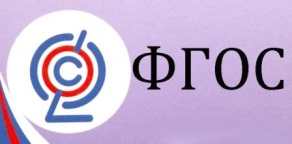 Тематическое планирование или календарно-тематическое планирование?
Рабочая программа 
не включает 
календарно-тематическое планирование, 
которое является отдельным самостоятельным документом.
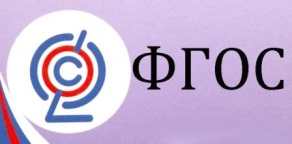 Учебно-методическое обеспечение
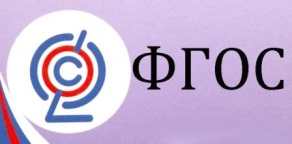 Материально- техническое обеспечение
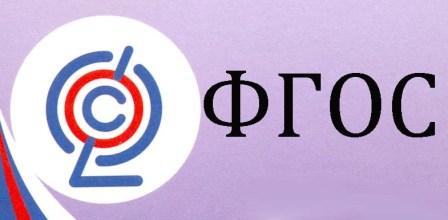 Источники
http://www.zakonprost.ru/content/base/part/718464 - 



http://dogm.mos.ru/legislation/lawacts/910066/




https://openedu.ru/ 

А.М. Голдин . «Образование 2.0: модный термин или новое содержание?»
Федеральный государственный образовательный стандарт    основного общего образования
Распоряжение правительства РФ от 7 сентября 2010 «План действий по модернизации общего образования на 2011 - 2015 годы.»
О.Е. Лебедев. «Проблемы формирования дидактической системы «Школы ступеней»